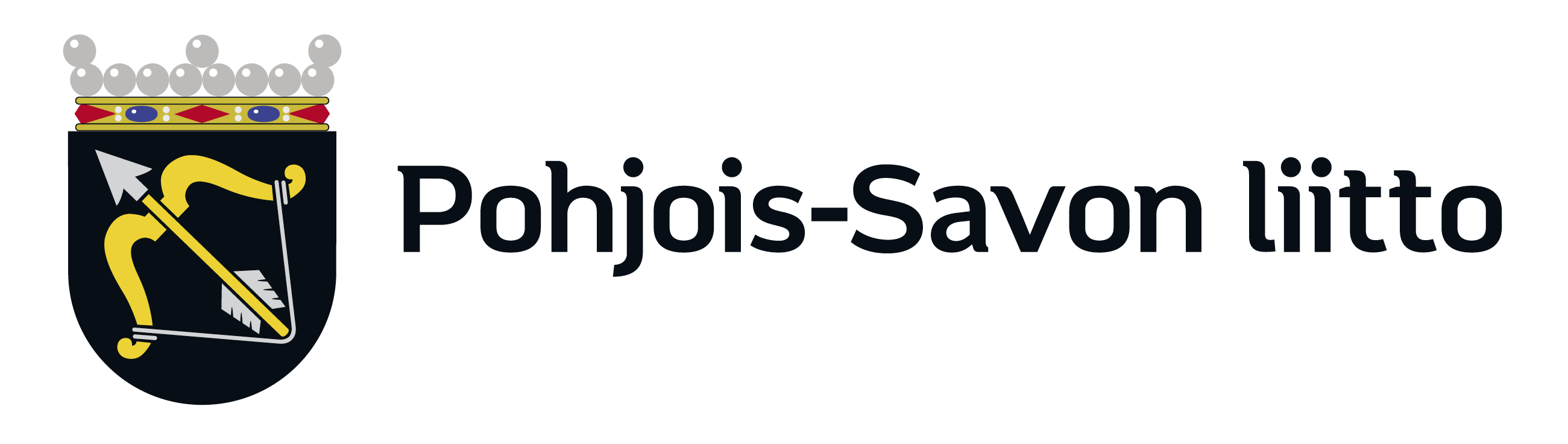 Pohjois-Savon kuntien tilinpäätökset 2023
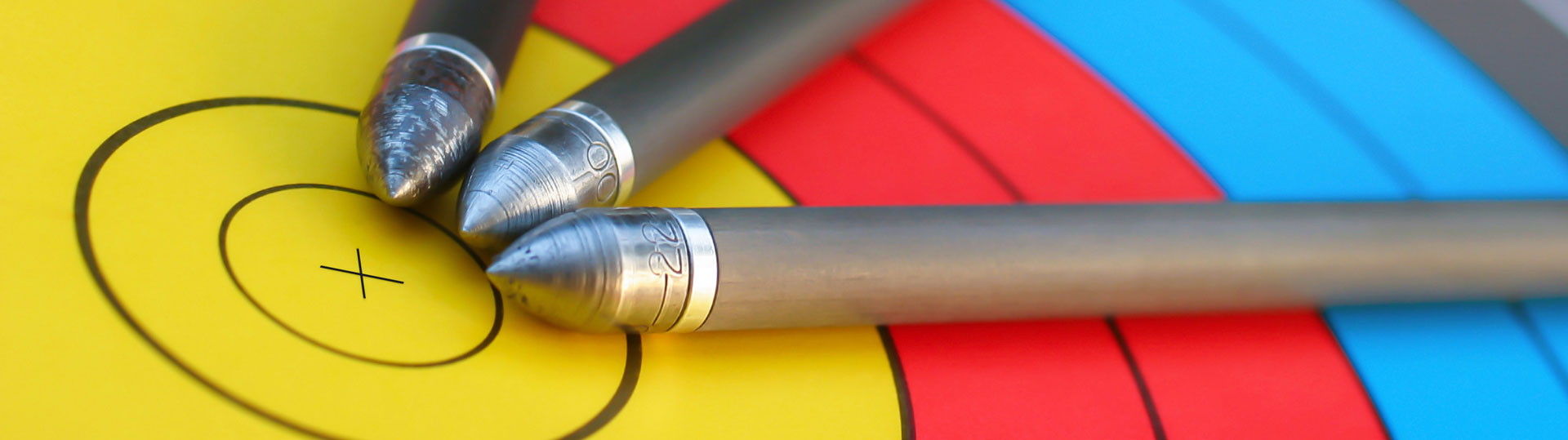 Lähde: Kysely Pohjois-Savon kunnille, maalis-huhtikuu 2024
Täydennetty Lapinlahden kunnan konsernitiedot lokakuu 2024
Kuntien vastausten tulkinnassa huomioitavia asioita
Iisalmen kaupungin luvuissa on mukana Iisalmen vesi -liikelaitos
Joroisissa arvonalentumiset johtuvat Kiinteistö Oy Joroisten Kunnantalon osittaisesta alaskirjauksesta. Rahoitustuotoissa on sisällä tuloutuksia sijoituksista, joilla katettiin ottolainauksen korkojen nousua. Kunnan nettolainaa lyhennettiin kassavaroista n. 3 miljoonaa euroa + korot.
Kuopion kaupungin konsernitilin esittämistapa on muutettu vuoden 2023 tilinpäätöksessä vastaamaan taseen yleisohjetta. Muutos vaikutta oheisessa koonnissa seuraaviin Kuopion kaupungin tunnuslukuihin: kassan riittävyys, pv; omavaraisuusaste (%) (kunnan oma); suhteellinen velkaantuneisuus (%). Aiempina vuosina ilmoitetut Kuopion kaupungin luvut Pohjois-Savon kuntien tilinpäätöskoonnissa eivät ole näihin vertailukelpoisia. Vertailukelpoiset luvut edelliseltä viideltä vuodelta esitetään Kuopion kaupungin tilinpäätöksessä 2023.
Lapinlahden kunnan ilmoittamat tilinpäätöstiedot eivät ole kunnanhallituksen hyväksymät. Luvut voivat vielä muuttua.
Koonnista puuttuu Rautalammin kunnan konsernitiedot.
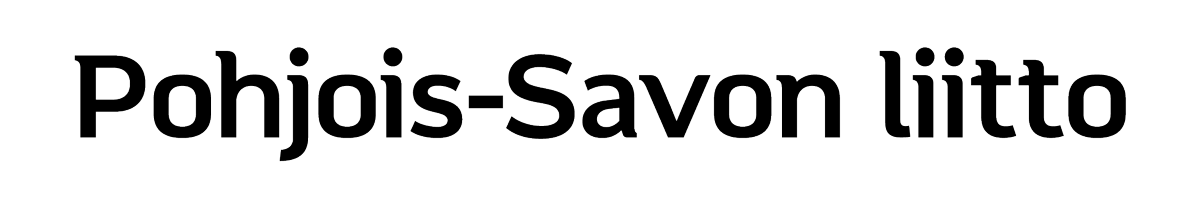 Lähde: Kysely Pohjois-Savon kunnille, maalis-huhtikuu 2024
Pohjois-Savon kuntien tilinpäätösten vertailua1 000 euroa ja muutos (%)
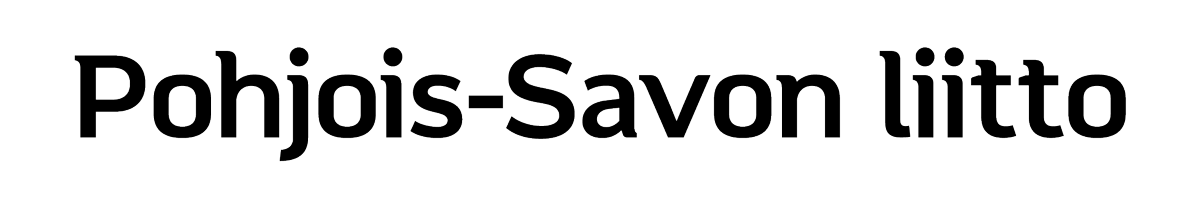 *Vuoden 2023 konsernitiedoista puuttuu Rautalammin tiedot. **Muutos vuoteen 2022 on laskettu ilman Rautalammin tietoja.
Lähde: Vuosittaiset kyselyt Pohjois-Savon kunnille
Pohjois-Savon kuntien tilinpäätökset v. 2023 ja vertailua vuoden 2022 tilinpäätöksiin 1/3
Maakunnan…
Toimintamenot laskivat 57,3 %.
Henkilöstömenot laskivat 39,3 %.
Palvelujen ostot laskivat 74,8 %.
Toimintatulot laskivat 32,8 %.
Toimintakate pieneni 62,3 %.
Paras Leppävirralla (2 261 €/as.) ja heikoin Vesannolla (3 196 €/as.).
Verotulot laskivat 44,0 %.
Kunnallisverotulot laskivat 50,0 % ja yhteisöverotulot 32,8 %
Kiinteistöverotulot kasvoivat 4,3 %.
Korkeimmat verotulot olivat Siilinjärvellä (2 780 €/as.) ja matalimmat Kiuruvedellä (1 943 €/as.).
Verotuloista oli kunnallisverotuloja 74 %, kiinteistöverotuloja 15 % ja yhteisöverotuloja 11 %.
Manner-Suomen kunnat eivät saaneet muuttaa tuloveroprosenttiaan vuodelle 2023. Kaikkien Manner-Suomen kuntien tuloveroprosenttia leikattiin 12,64 prosenttiyksiköllä. Pohjois-Savossa korkein tuloveroprosentti oli Rautalammilla (9,86 %). 
Yleistä kiinteistöveroprosenttiaan korotti Keitele ja Tervo. Yleinen kiinteistöveroprosentti oli korkein Kaavilla (1,50 %).
Vakituisen asunnon kiinteistöveroprosenttia korotti Keitele. Vakituisen asuinrakennuksen veroprosentti oli korkein Vesannolla (0,80 %).
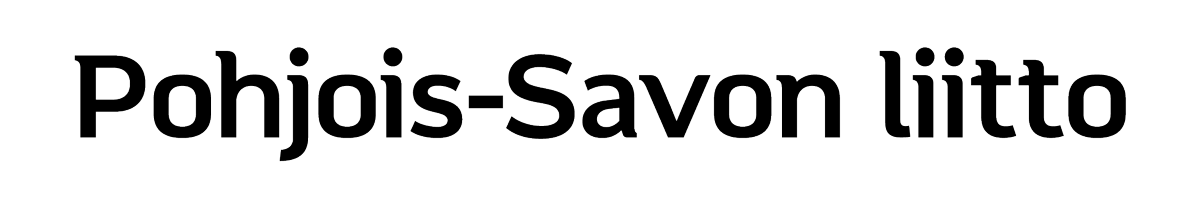 Lähde: Vuosittaiset kyselyt Pohjois-Savon kunnille
Pohjois-Savon kuntien tilinpäätökset v. 2023 ja vertailua vuoden 2022 tilinpäätöksiin 2/3
Maakunnan…
Korkeimmat kunnallisverotulot olivat Siilinjärvellä (2 171 €/as.) ja heikoimmat Pielavedellä (1 318 €/as.).
Korkeimmat kiinteistöverotulot olivat Kaavilla (468 €/as.) ja heikoimmat Kiuruvedellä (212 €/as.).
Korkeimmat yhteisöverotulot olivat Rautavaaralla (870 €/as.) ja heikoimmat Lapinlahdella (191 €/as.). 
Valtionosuudet laskivat 80,1 %.
Korkeimmat valtionosuudet olivat Vesannolla (1 465 €/as.) ja alhaisimmat Tuusniemellä (-35 €/as.).
Verotuloihin perustuvaa valtionosuuksien tasausta Pohjois-Savon kunnat saivat 67,7 milj. €.
Käyttötulot (toimintatulot, verotulot ja valtionosuudet) laskivat 53,6 %.
Käyttötulojen jakautuminen: toimintatulot 25 %, verotulot 61 % ja valtionosuudet 14 %.
Vuosikate oli 119 milj. €.
Paras vuosikate oli Vieremällä (911 €/as.) ja heikoin Tuusniemellä (-114 €/as.).
11 kunnan vuosikate riitti kattamaan poistot.
Tilikauden tulos oli 13,8 milj. €.
Seitsemän kunnan tilikauden tulos oli negatiivinen.
Tilikaudelle tuli ylijäämää 8,8 milj. €.
Kertynyttä ylijäämää oli 299,6 milj. €.
Yhdellä kunnalla oli taseessa kertynyttä alijäämää.
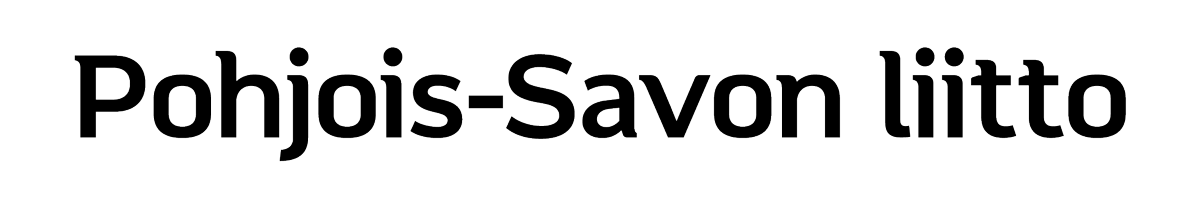 Lähde: Vuosittaiset kyselyt Pohjois-Savon kunnille
Pohjois-Savon kuntien tilinpäätökset v. 2023 ja vertailua vuoden 2022 tilinpäätöksiin 3/3
Maakunnan…
Investointien määrä (brutto) kasvoi vuoden 2022 162 milj. eurosta 190 milj. euroon.
Asukasta kohden eniten investoi Iisalmi (2 778 €/as.) ja vähiten Tervo (144 €/as.).
Kuntien oma lainakanta oli 977 milj. €.
Eniten velkaa asukasta kohden oli Varkaudella (5 502 €/as.) ja vähiten Leppävirralla (448 €/as.).
Investointitason ja lainamäärän kasvua selittää Iisalmen päätös lunastaa Ylä-Savon sote -kuntayhtymän omistamat kiinteistöt itselleen. 
Lainoja ja vuokravastuita kunnilla oli yhteensä 1 170 milj. €.
Eniten lainoja ja vuokravastuita asukasta kohden oli Varkaudella (7 381 €/as.) ja vähiten Tuusniemellä (1 575 €/as.).
Konsernilainoja oli 1 570 milj. €.
Konsernilainoja oli asukasta kohden eniten Varkaudella (9 483 €/as.) ja vähiten Leppävirralla (1 716 €/as.).
Konsernien lainat ja vuokravastuut olivat yhteensä 1 871 milj. €.
Eniten konsernien lainoja ja vuokravastuita asukasta kohden oli Varkaudella (11 701 €/as.) ja vähiten Tuusniemellä (1 888 €/as.).
Omavaraisuusaste (%) oli paras Vieremällä (81 %) ja heikoin Kaavilla (39 %).
Kuuden kunnan omavaraisuusaste oli alle 50 %.
Suhteellinen velkaantuneisuus (%) oli alhaisin (paras) Leppävirralla (25 %) ja korkein Varkaudella (164 %).
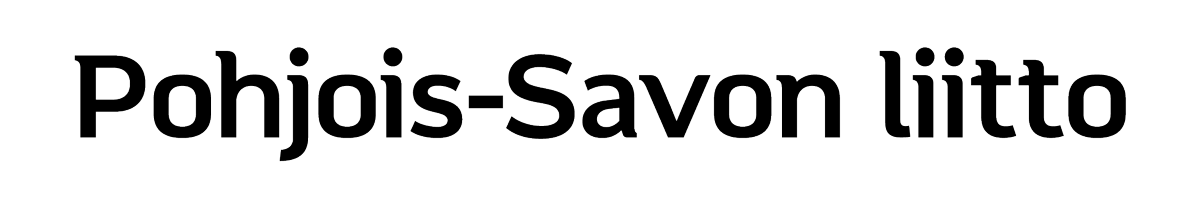 HUOM! Koonnista puuttuu Rautalammin kunnan konsernitiedot.
Lähde: Vuosittaiset kyselyt Pohjois-Savon kunnille
Pohjois-Savon kuntien tilinpäätökset v. 2023 (1 000 €) 1/7 (ml. liikelaitokset) (tiedot sisältävät vain ulkoiset menot ja tulot)
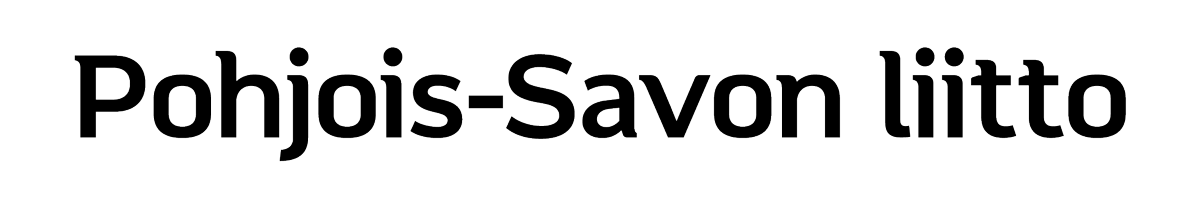 Lähde: Väestö: Tilastokeskus; muut tiedot: Kysely Pohjois-Savon kunnille maalis-huhtikuu 2024
1) Ml. valmistus omaan käyttöön 2) Sis. verotulotasauksen 3) Toimintatulot + verotulot + valtionosuudet
Pohjois-Savon kuntien tilinpäätökset v. 2023 (€/as.) 2/7 (ml. liikelaitokset) (tiedot sisältävät vain ulkoiset menot ja tulot)
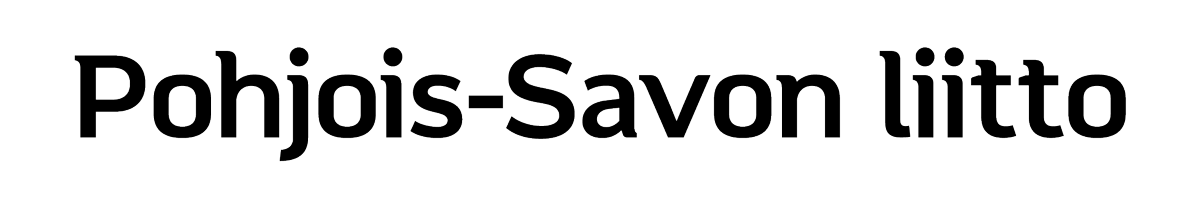 Lähde: Väestö: Tilastokeskus; muut tiedot: Kysely Pohjois-Savon kunnille maalis-huhtikuu 2024
1) Ml. valmistus omaan käyttöön 2) Sis. verotulotasauksen 3) Toimintatulot + verotulot + valtionosuudet
Pohjois-Savon kuntien tilinpäätökset v. 2023 (1 000 €) 3/7 (ml. liikelaitokset) (tiedot sisältävät vain ulkoiset menot ja tulot)
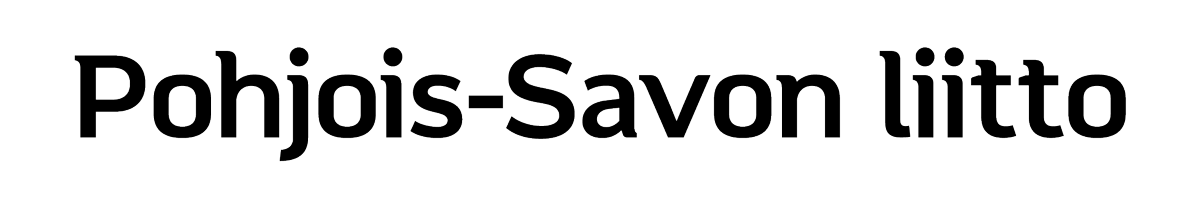 Lähde: Väestö: Tilastokeskus; muut tiedot: Kysely Pohjois-Savon kunnille maalis-huhtikuu 2024
1) Ml. valmistus omaan käyttöön
Pohjois-Savon kuntien tilinpäätökset v. 2023 (€/as.) 4/7 (ml. liikelaitokset) (tiedot sisältävät vain ulkoiset menot ja tulot)
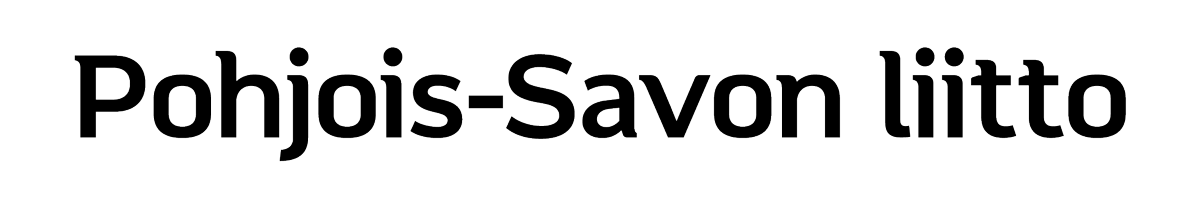 Lähde: Väestö: Tilastokeskus; muut tiedot: Kysely Pohjois-Savon kunnille maalis-huhtikuu 2024
1) Ml. valmistus omaan käyttöön
Pohjois-Savon kuntien tilinpäätökset v. 2023 (1 000 € ja €/as.) 5/7 (ml. liikelaitokset) (tiedot sisältävät vain ulkoiset menot ja tulot)
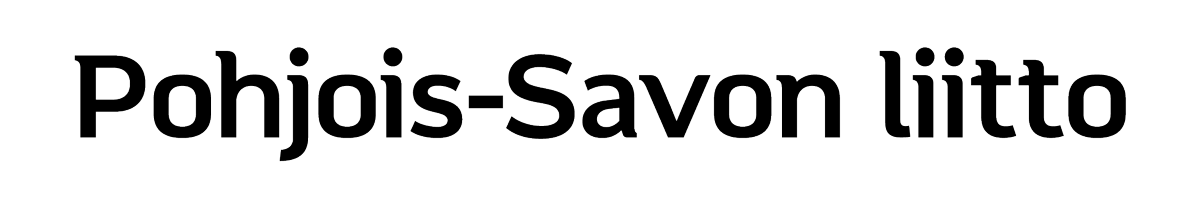 Lähde: Väestö: Tilastokeskus; muut tiedot: Kysely Pohjois-Savon kunnille maalis-huhtikuu 2024
1) Efektiivinen veroaste ilmoittaa maksuunpannun kunnallisveron suhteen ansiotuloihin.
Pohjois-Savon kuntien tilinpäätökset v. 2023 (1 000 € ja €/as.) 6/7 (ml. liikelaitokset) (tiedot sisältävät vain ulkoiset menot ja tulot)
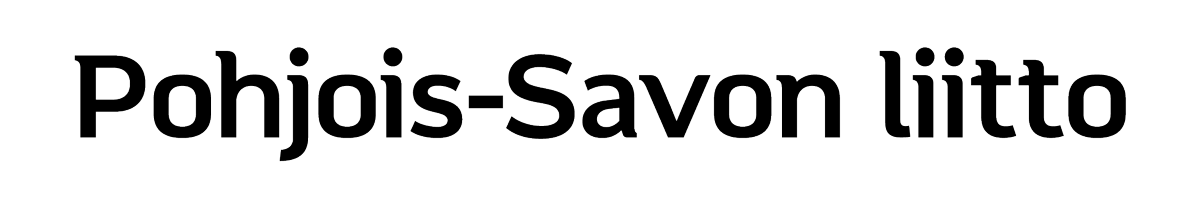 Lähde: Väestö: Tilastokeskus; muut tiedot: Kysely Pohjois-Savon kunnille maalis-huhtikuu 2024
Pohjois-Savon kuntien tilinpäätökset v. 2023 (1 000 € ja €/as.) 7/7(ml. liikelaitokset) (tiedot sisältävät vain ulkoiset menot ja tulot)
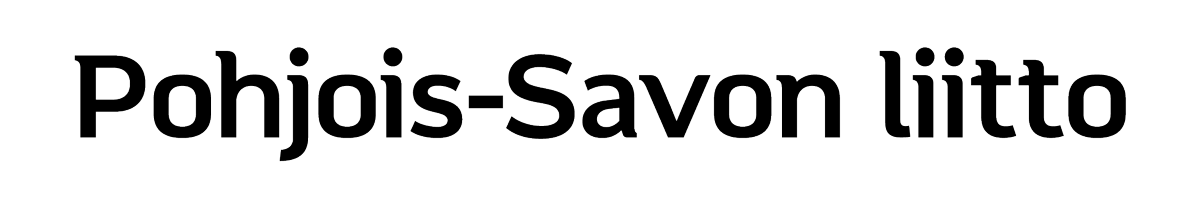 Lähde: Väestö: Tilastokeskus; muut tiedot: Kysely Pohjois-Savon kunnille maalis-huhtikuu 2024
Pohjois-Savon kuntien tilinpäätökset v. 2023/Konsernit(ml. liikelaitokset) (tiedot sisältävät vain ulkoiset menot ja tulot)
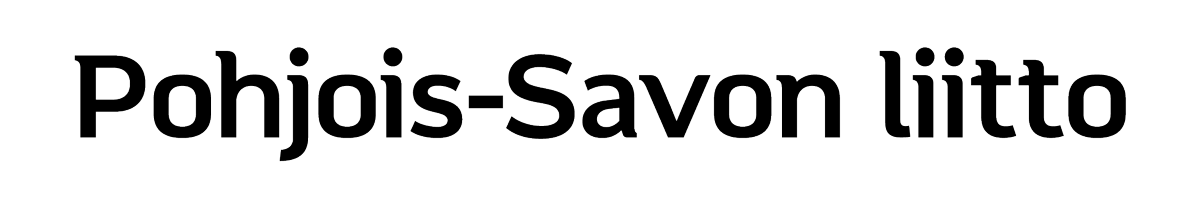 HUOM! Koonnista puuttuu Rautalammin kunnan konsernitiedot. Konsernitietojen väestösuhteutus (€/as.) on tehty Pohjois-Savon maakunnan tasolle ilman Rautalammin väkilukua.
Lähde: Väestö: Tilastokeskus; muut tiedot: Kysely Pohjois-Savon kunnille maalis-huhtikuu 2024
Verotuloihin perustuva valtionosuuden tasaus vuosina 2020–2024
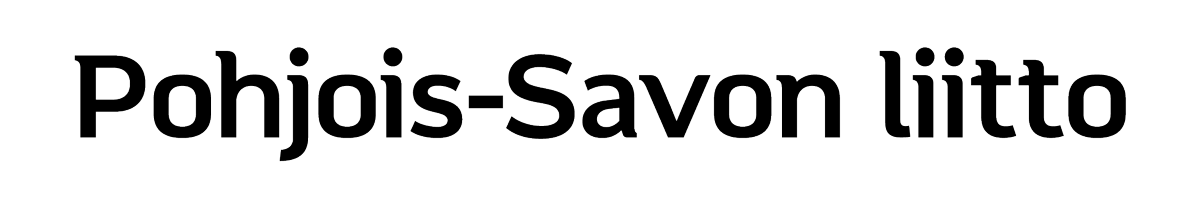 Lähde: Kuntaliitto, valtionosuusaikasarja 2010–2021 ja valtionosuuslaskelmat 2022, 2023 ja 2024
Vuosikate, poistot ja nettoinvestoinnit v. 2023 (€/as.)
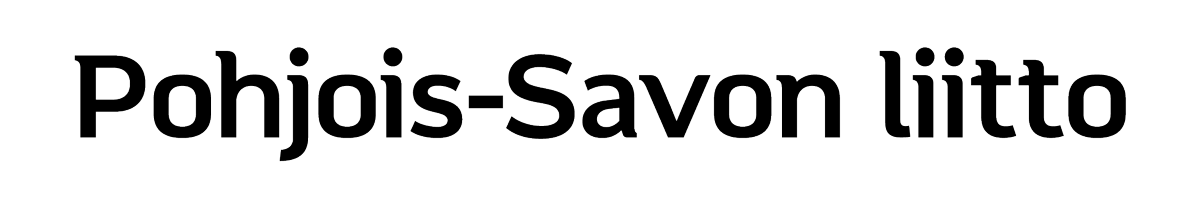 Lähde: Kysely Pohjois-Savon kunnille maalis-huhtikuu 2024
Tilikauden tulos 2022 ja 2023 (€/as.)
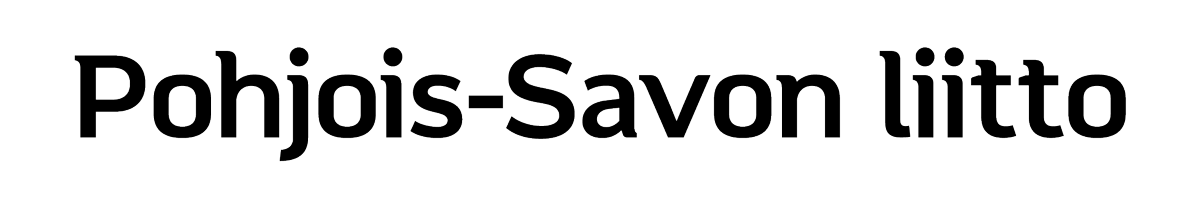 Lähde: Kysely Pohjois-Savon kunnille maalis-huhtikuu 2024
Kuntien ja kuntakonsernien vuosikatteet v. 2023 (€/as.)
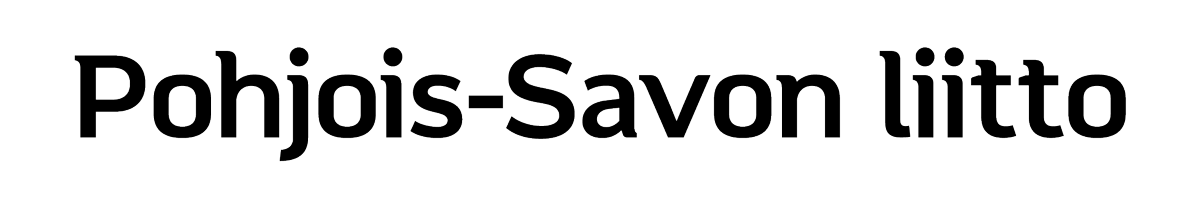 HUOM! Koonnista puuttuu Rautalammin kunnan konsernitiedot. Konsernitietojen väestösuhteutus (€/as.) on tehty Pohjois-Savon maakunnan tasolle ilman Rautalammin väkilukua.
Lähde: Kysely Pohjois-Savon kunnille maalis-huhtikuu 2024
Kuntien ja kuntakonsernien kertyneet yli-/alijäämät 31.12.2023 (€/as.)
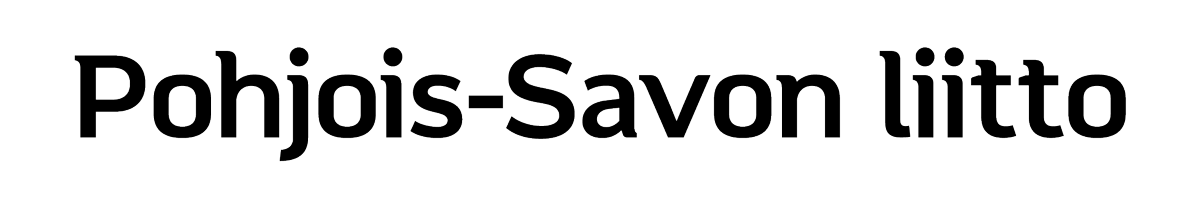 HUOM! Koonnista puuttuu Rautalammin kunnan konsernitiedot. Konsernitietojen väestösuhteutus (€/as.) on tehty Pohjois-Savon maakunnan tasolle ilman Rautalammin väkilukua.
Lähde: Kysely Pohjois-Savon kunnille maalis-huhtikuu 2024
Kuntien ja kuntakonsernien lainakanta 31.12.2023 (€/as.)
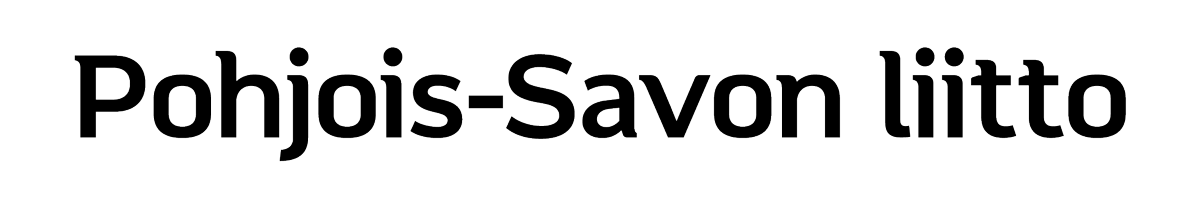 HUOM! Koonnista puuttuu Rautalammin kunnan konsernitiedot. Konsernitietojen väestösuhteutus (€/as.) on tehty Pohjois-Savon maakunnan tasolle ilman Rautalammin väkilukua.
Lähde: Kysely Pohjois-Savon kunnille maalis-huhtikuu 2024
Kuntien ja kuntakonsernien lainat ja vuokravastuut 31.12.2023 (€/as.)
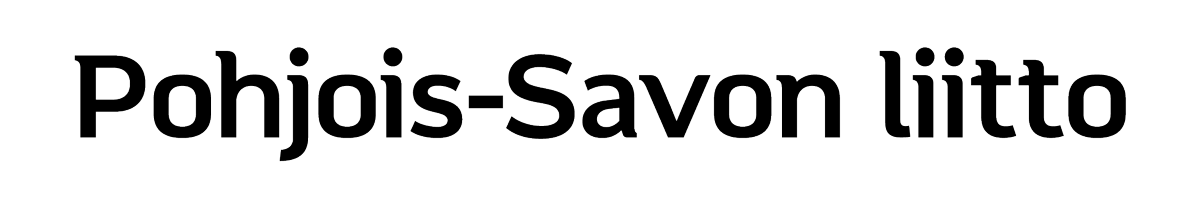 HUOM! Koonnista puuttuu Rautalammin kunnan konsernitiedot. Konsernitietojen väestösuhteutus (€/as.) on tehty Pohjois-Savon maakunnan tasolle ilman Rautalammin väkilukua.
Lähde: Kysely Pohjois-Savon kunnille maalis-huhtikuu 2024
Kuntien ja kuntakonsernien suhteellinen velkaantuneisuusaste (%) v. 2023
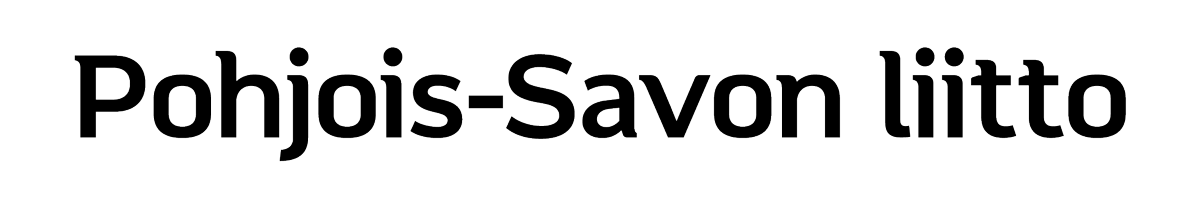 HUOM! Koonnista puuttuu Rautalammin kunnan konsernitiedot.
Lähde: Kysely Pohjois-Savon kunnille maalis-huhtikuu 2024
Pohjois-Savon kuntien tuloveroprosentit ja efektiiviset veroasteet v. 2023
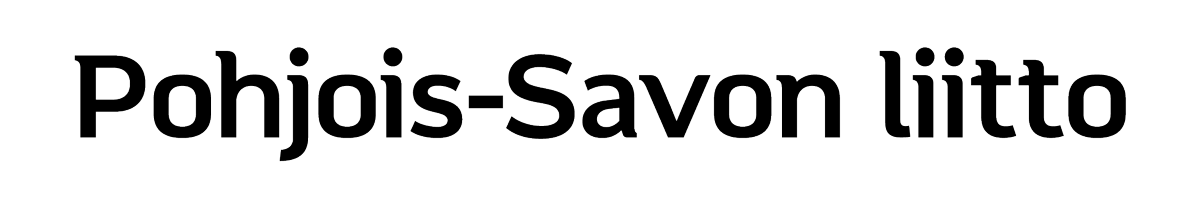 Lähde: Kuntaliitto. Efektiivinen veroaste ilmoittaa maksuunpannun kunnallisveron suhteen ansiotuloihin.
Kunnan tilinpäätöksen tunnuslukuja 1/2
Toimintakate
Toimintatulojen ja -menojen erotus muodostaa toimintakatteen. Se osoittaa, paljonko toiminnan menoista jää verorahoituksella katettavaksi.
Vuosikate
Vuosikate osoittaa tulorahoituksen, joka jää käytettäväksi investointeihin, sijoituksiin ja lainojen lyhennyksiin. Vuosikate on keskeinen kateluku arvioitaessa tulorahoituksen riittävyyttä. Perusoletus on, että mikäli vuosikate on siitä vähennettävien poistojen suuruinen, kunnan tulorahoitus on riittävä. Poistot kuvaavat keskimääräistä vuosittaista korvausinvestointitarvetta. Mikäli vuosikate kattaa poistot (korvausinvestoinnit), kunnan ei tarvitse velkaantua, realisoida käyttöomaisuuttaan tai pitkäaikaisia sijoituksiaan tai vähentää toimintapääomaansa pitääkseen palvelujen tuotantovälineet toimintakunnossa. Jos vuosikate jää negatiiviseksi, tulorahoitus ei riitä edes juokseviin menoihin.
Vuosikate prosenttia poistoista (=100 x vuosikate/poistot ja arvonalentumiset)
Kun tunnusluvun arvo on 100 %, oletetaan kunnan tulorahoituksen olevan riittävä. Oletusta voidaan kuitenkin pitää pätevänä vain, jos poistot ja arvonalentumiset vastaavat kunnan keskimääräistä vuotuista investointitasoa.
Tilikauden tulos
Tilikauden tulos on tilikaudelle kohdistuvien tulojen ja menojen erotus, joka lisää tai vähentää kunnan omaa pääomaa.
Tilikauden yli-/alijäämä
Tilikauden tulokseen on lisätty tai vähennetty poistoero- tai tuloksenkäsittelyeriä (mm. rahastojen lisäys tai purku)
Investointien tulorahoitus, % (=100 x vuosikate/investointien omahankintameno)
Investointien tulorahoitus -tunnusluku kertoo, kuinka paljon investointien omahankintamenoista on rahoitettu tulorahoituksella. Tunnusluku vähennettynä sadasta osoittaa prosenttiosuuden, mikä on jäänyt rahoitettavaksi pääomarahoituksella eli pysyvien vastaavien hyödykkeiden myynnillä, lainalla tai rahavarojen määrää vähentämällä. Investointien omahankintamenolla tarkoitetaan rahoituslaskelman investointimenoja, joista on vähennetty rahoituslaskelmaan merkityt rahoitusosuudet.
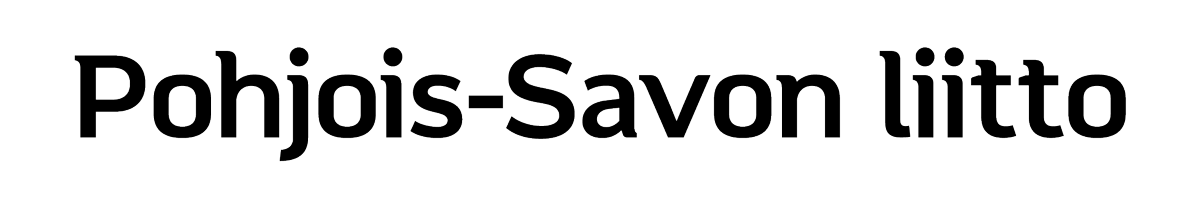 Lähteet: Kirjanpitolautakunnan kuntajaosto: Yleisohje kunnan ja kuntayhtymän tilinpäätöksen ja toimintakertomuksen laatimisesta 2020; Tilastokeskus
Kunnan tilinpäätöksen tunnuslukuja 2/2
Toiminnan ja investointien rahavirran kertymä
Tunnusluvun avulla voidaan seurata investointien omarahoituksen toteutumista pidemmällä aikavälillä. Omarahoitusvaatimus täyttyy, jos kertymä viimeksi päättyneenä tilinpäätösvuonna on positiivinen. Toiminnan ja investointien rahavirran kertymä ei saisi muodostua pysyvästi negatiiviseksi.
Lainakanta 31.12. (=vieras pääoma - (saadut ennakot + ostovelat + siirtovelat + muut velat)
Kunnan lainakannalla tarkoitetaan korollista vierasta pääomaa. Lainakantaan lasketaan tällöin koko vieras pääoma vähennettynä saaduilla ennakoilla sekä osto-, siirto- ja muilla veloilla.
Lainat ja vuokravastuut 31.12.
Lainat ja vuokravastuut saadaan lisäämällä lainakantaan vuokravastuiden määrä.
Kertynyt ylijäämä/alijäämä
Luku osoittaa, paljonko kunnassa on kertynyttä ylijäämä tulevien vuosien liikkumavarana tai paljonko on kertynyttä alijäämää, joka on katettava tulevina vuosina.
Omavaraisuusaste, % (=100 x (oma pääoma + poistoero ja vapaaehtoiset varaukset) / (koko pääoma + saadut ennakot))
Omavaraisuusaste mittaa kunnan vakavaraisuutta, alijäämän sietokykyä ja kunnan kykyä selviytyä sitoumuksista pitkällä tähtäyksellä. Omavaraisuuden hyvänä tavoitetasona voidaan pitää kuntatalouden keskimääräistä 70 %:n omavaraisuutta. 50 %:n tai sitä alempi omavaraisuusaste merkitsee kuntataloudessa merkittävän suurta velkarasitetta.
Suhteellinen velkaantuneisuus, % (=100 x (vieras pääoma - saadut ennakot)/käyttötulot)
Tunnusluku kertoo, kuinka paljon käyttötuloista tarvittaisiin vieraan pääoman takaisinmaksuun. Tunnusluvun osoittajaan merkitään tarkasteluvuoden tilinpäätöksen koko vieras pääoma vähennettynä saaduilla ennakkomaksuilla. Käyttötulot muodostuvat tilikauden toimintatuotuoista, verotuloista ja käyttötalouden valtionosuuksista. Suhteellinen velkaantuneisuusaste on omavaraisuusastetta käyttökelpoisempi tunnuslukujen välisessä vertailussa, koska pysyvien vastaavien hyödykkeiden ikä, niiden arvostus tai poistomenetelmä ei vaikuta tunnusluvun arvoon. Mitä pienempi velkaantuneisuuden tunnusluvun arvo on, sitä paremmat mahdollisuudet kunnalla on selviytyä velan takaisinmaksusta tulorahoituksella.
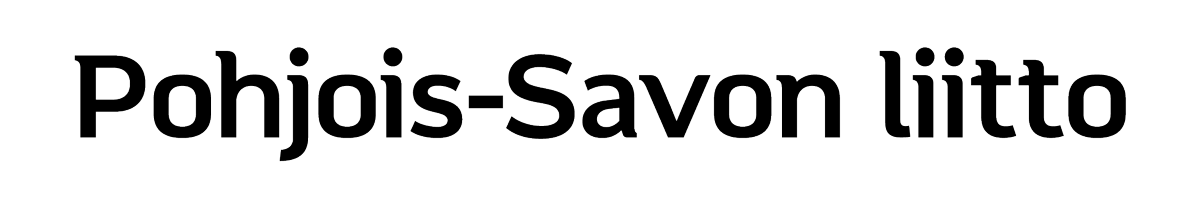 Lähteet: Kirjanpitolautakunnan kuntajaosto: Yleisohje kunnan ja kuntayhtymän tilinpäätöksen ja toimintakertomuksen laatimisesta 2020; Tilastokeskus